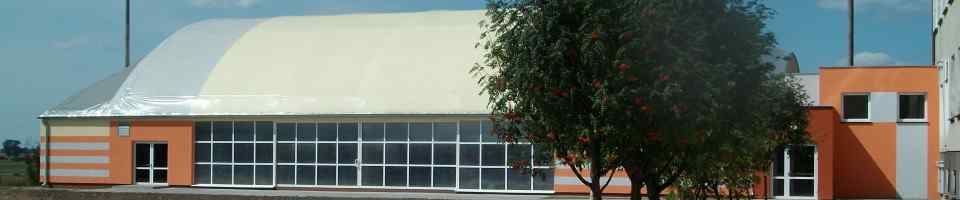 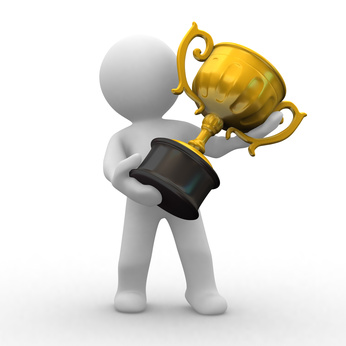 Mycielewski Dzień Sukcesu2012/2013
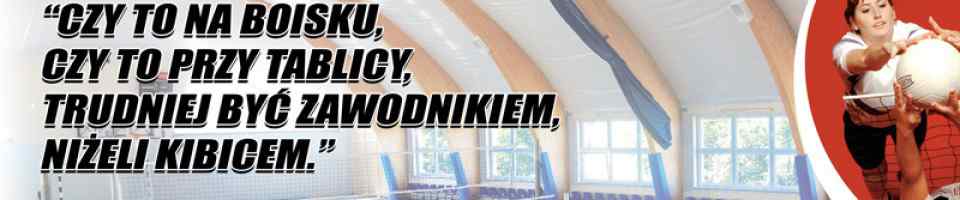 opr. Rafał Leśniarek
SUKCESY SPORTOWE UCZNIÓW 
Zespołu Szkół w Mycielewie
rok szkolny 2012/2013
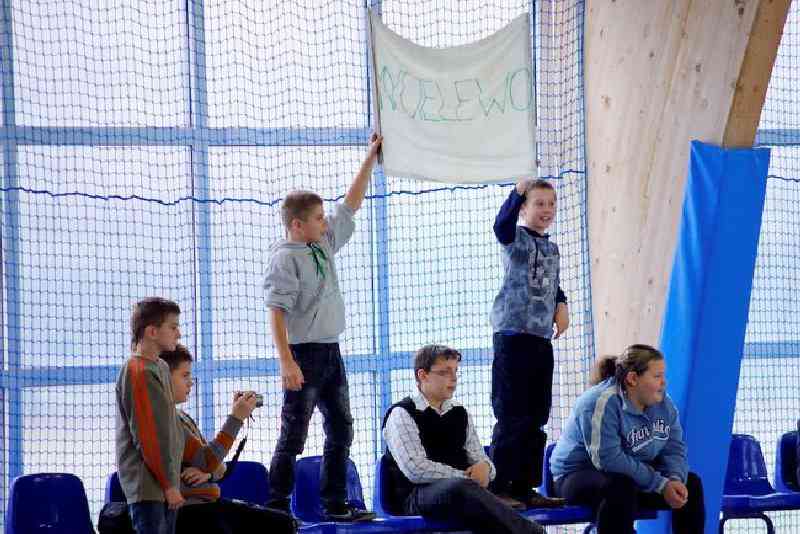 Lekkoatletyka
 Mistrzostwa Województwa Kujawsko - Pomorskiego
(wrzesień 2012r)
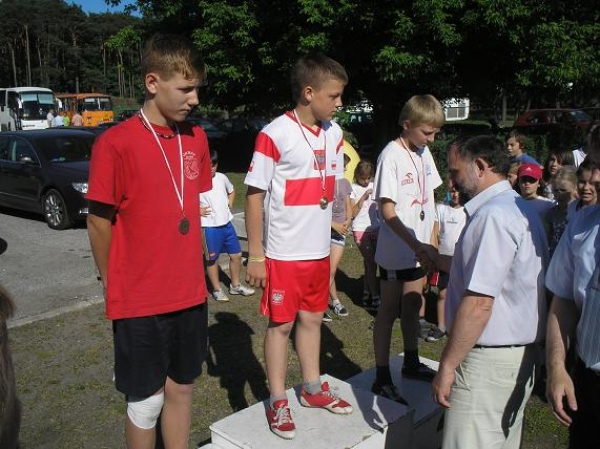 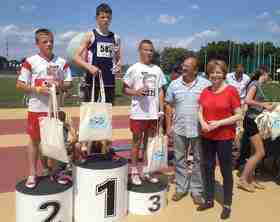 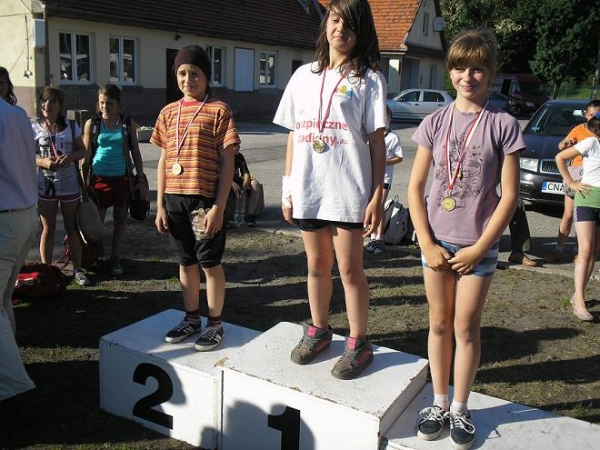 Stypczyński Marcin     - bieg na 60m(8,13s), złoto
                                    - skok w dal (4,66m), złoto
Czechowska Klaudia – bieg na 60m (9,67s), brąz
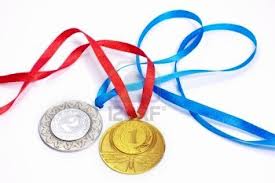 Mini piłka ręczna dziewcząt
 I m. Mistrzostwa Gminy Kcynia 
III m. Mistrzostwa Powiatu Nakielskiego
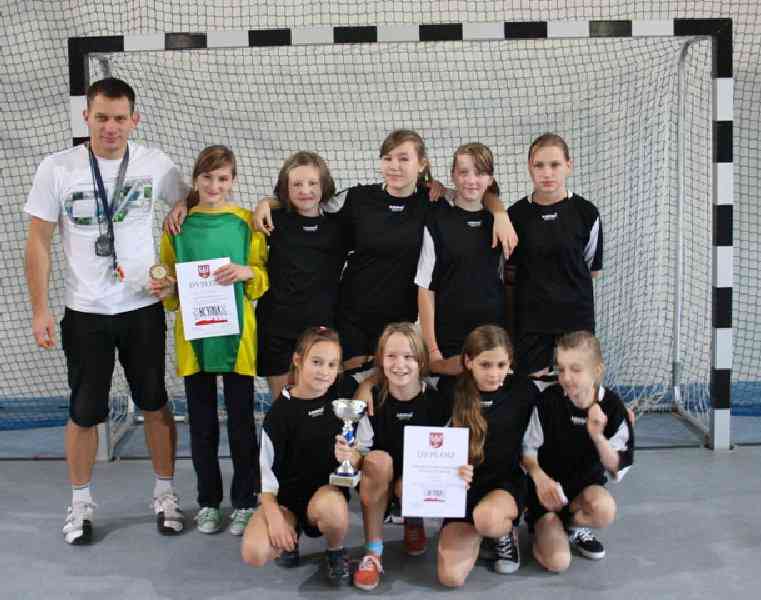 K. Czechowska, Z. Mlicka, W. Wesół, M. Smorga,
 K. Motyka, W. Frydrych,
 N. Kubiak, M. Czarniak, D. Jaszak
(W.Wesół- najlepszy bramkarz turnieju)
Mini piłka siatkowa dziewcząt
 I m. Mistrzostwa Gminy Kcynia 
III m. Mistrzostwa Powiatu Nakielskiego
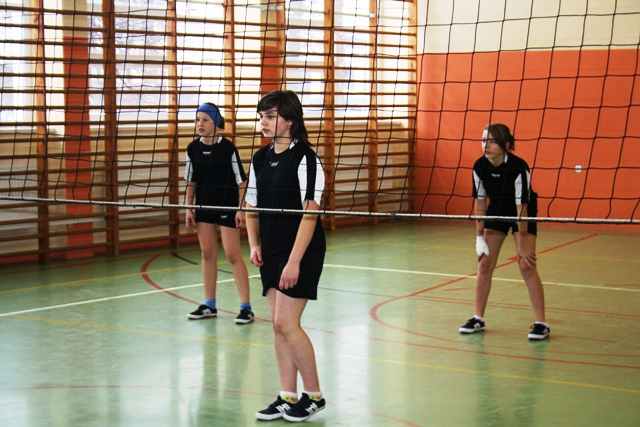 W.Wesół, M.Smorga, K.Motyka, W.Frydrych, 
N.Kubiak, D.Jaszak, R.Jakubowska, J.Wiankowska
(W.Frydrych- najlepsza zaw. turnieju)
Mini piłka siatkowa chłopców
 I m. Mistrzostwa Gminy Kcynia 
III m. Mistrzostwa Powiatu Nakielskiego
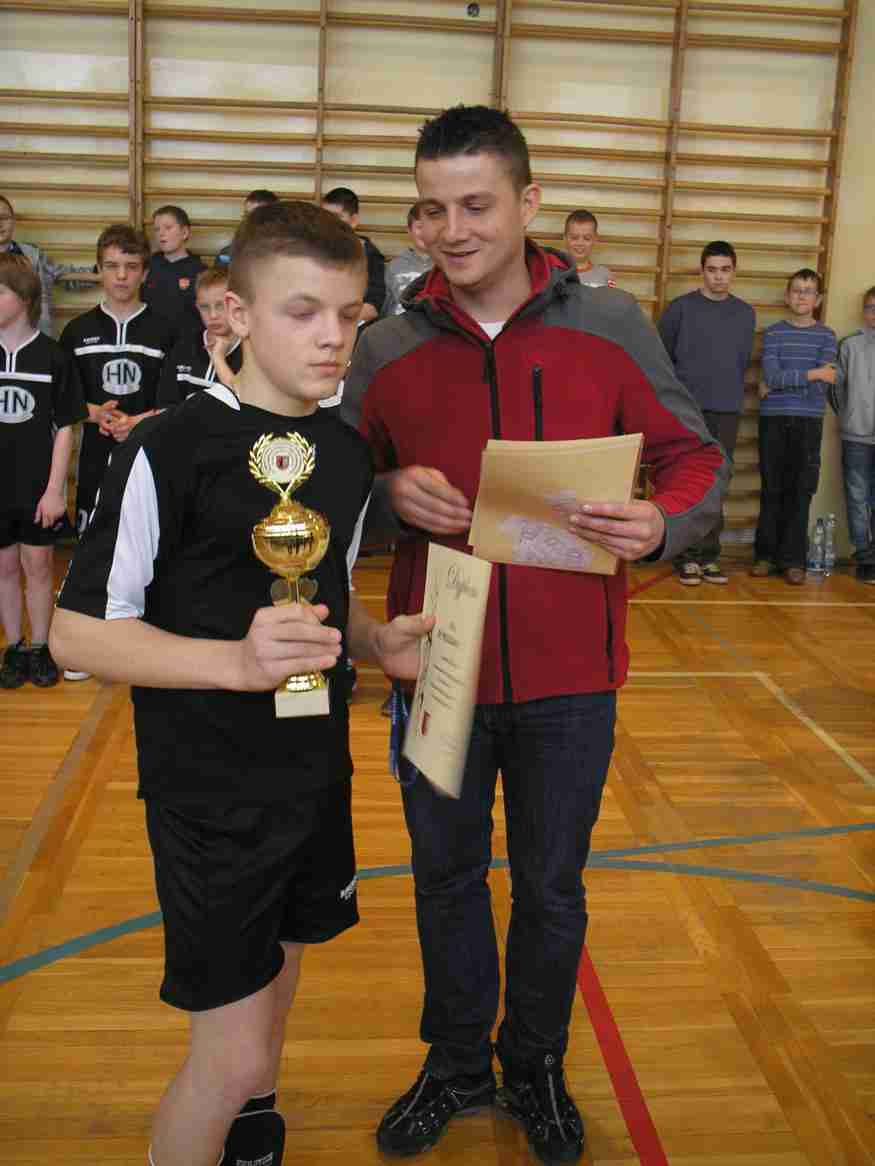 M.Stypczyński, B.Winkowski, M.Broniecki,
 P.Hotlaś, M.Szczepaniak, D.Kaźmierczak,
 D.Sułkowski, B.Jakubowsk
 (M.Broniecki- najlepszy zawodnik turnieju)
Mini piłka nożna chłopców 
Mem. J.Sztukowskiego  Im.
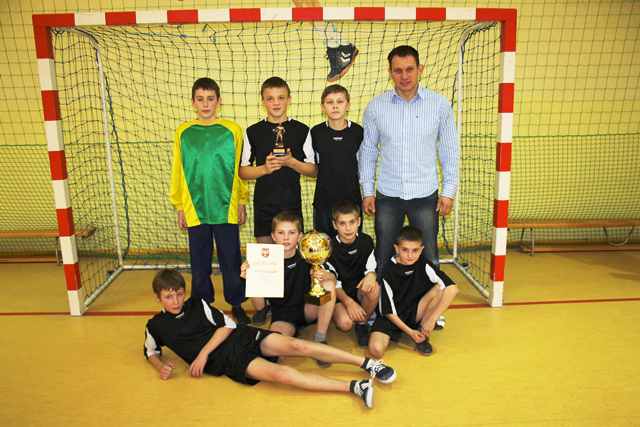 M.Stypczyński, B.Winkowski, M.Broniecki,
 P.Hotlaś, M.Szczepaniak, D.Kaźmierczak, 
S.Czaja 
(M.Stypczyński- najlepszy zaw. turnieju)
Mini piłka nożna dziewcząt
II m. Mistrzostwa Gminy Kcynia
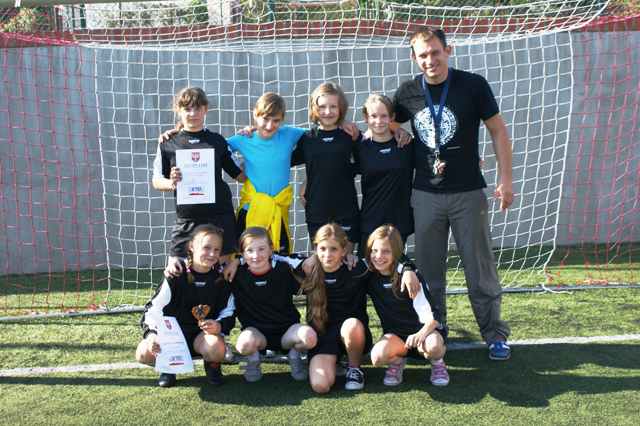 K. Czechowska, K. Zych, K. Błochowiak,
 Z. Mlicka, R. Jakubowska, W. Frydrych, 
W. Wesół, N. Kubiak
 (K.Czechowska-król strzelców )
Mini piłka koszykowa dziewcząt
II m. Mistrzostwa Gminy Kcynia
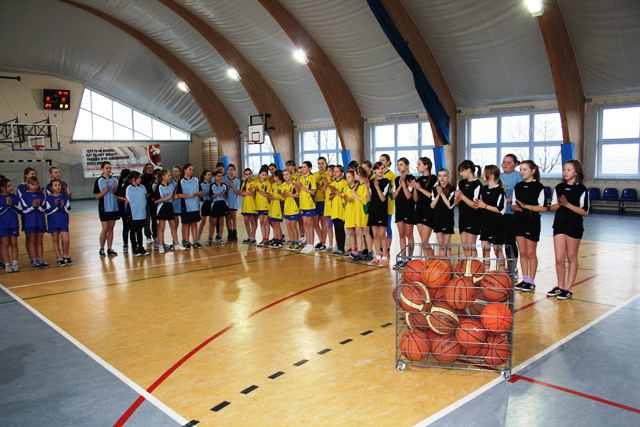 W.Wesół, M.Smorga, K.Motyka, W.Frydrych, 
N.Kubiak, D.Jaszak, M.Lewandowska, 
M.Czerniak, J.Wiankowska
Mini piłka ręczna chłopców
 II m. Mistrzostwa Gminy Kcynia
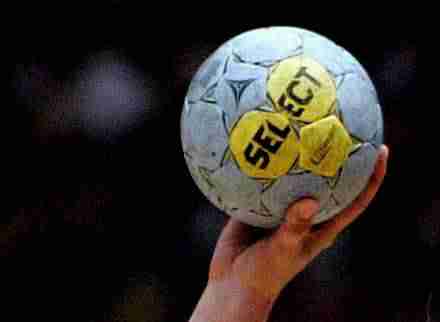 M.Stypczyński, B.Winkowski, M.Broniecki, 
P.Hotlaś, M.Szczepaniak, D.Kaźmierczak,
 D.Sułkowski, B.Jakubowsk
(M.Stypczyński- król strzelców turnieju)
Mini piłka koszykowa chłopców
 II m. Mistrzostwa Gminy Kcynia
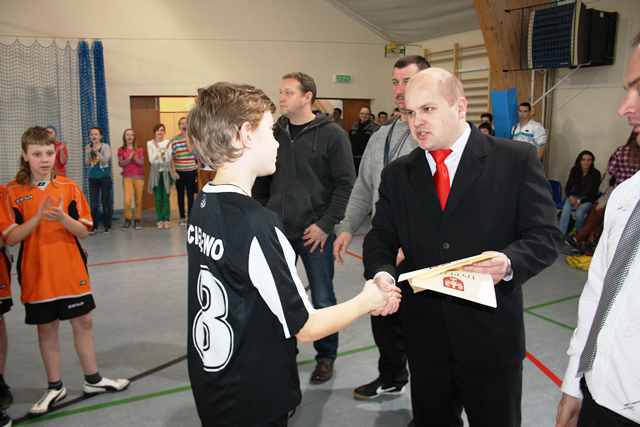 M.Stypczyński, B.Winkowski, M.Broniecki, 
P.Hotlaś, M.Szczepaniak, B.Jakubowski, 
M.Sowa, F.Chodorowski
Piłka ręczna chłopcy
 I m. Mistrzostwa Gminy Kcynia 
I m. Mistrzostwa Powiatu Nakielskiego
VI m. Mistrzostwa Województwa Kuj-Pom
M.Gratkowski, H. Olszewski,
 A. Stypczyński, P. Stypczyński,
 J.Nowak, P. Kubiak, H. Chmura, 
R. Giza, J. Wiśniewski, F. Matuszak,
 F. Paszkiet.
 (R.Giza- najlepszy zawodnik turnieju gm.)
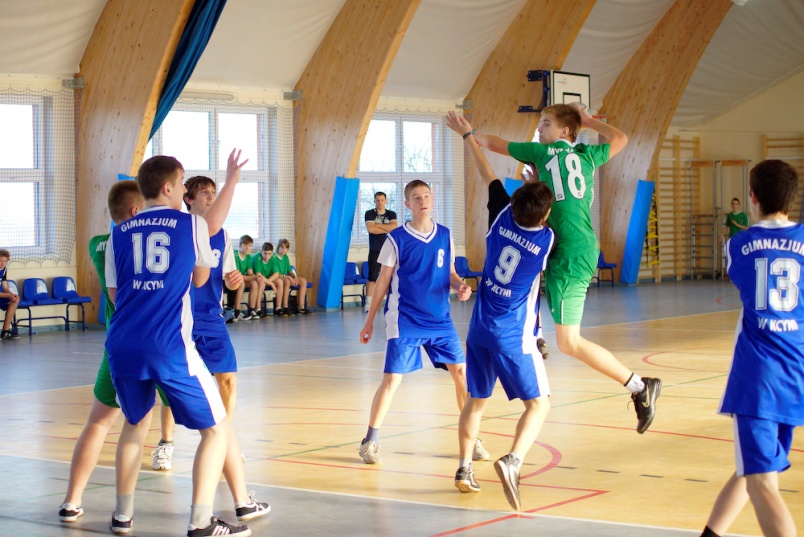 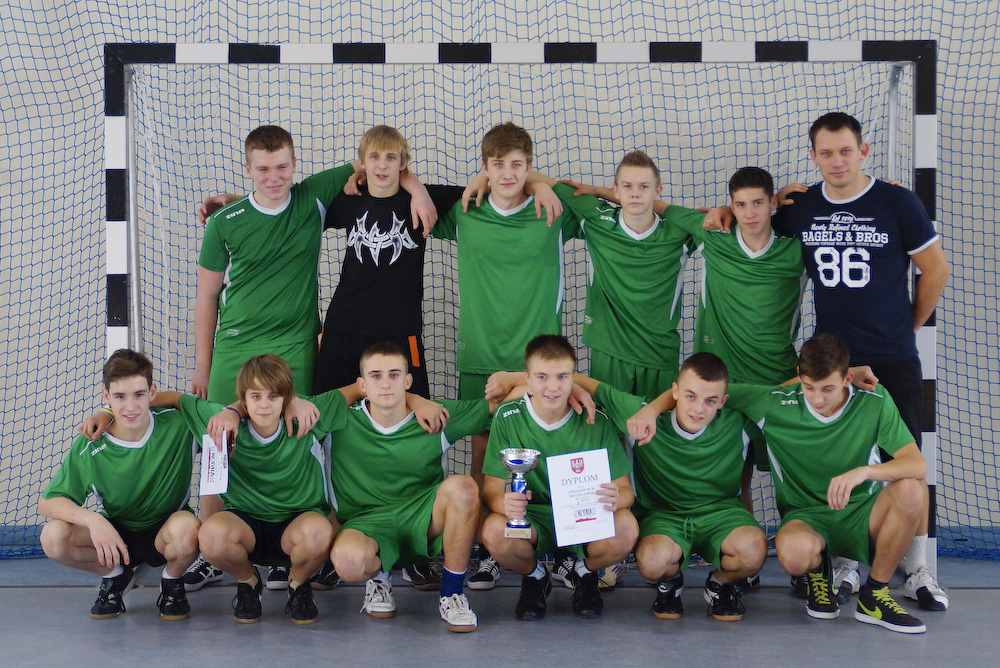 Piłka siatkowa chłopców
 I m. Mistrzostwa Gminy Kcynia 
III m. Mistrzostwa Powiatu Nakielskiego
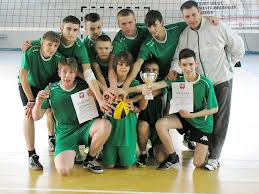 M.Gratkowski, H.Olszewski, A.Stypczyński, 
P.Stypczyński, J.Nowak, P.Kubiak, R.Giza,
 M.Obremski, F.Paszkiet, F.Matuszak,
 (M.Obremski-najlepszy zawodnik turnieju)
Piłka nożna
III Turniej Orlika
 I m. Mistrzostwa Gminy Kcynia 
IV m. Mistrzostwa Powiatu Nakielskiego
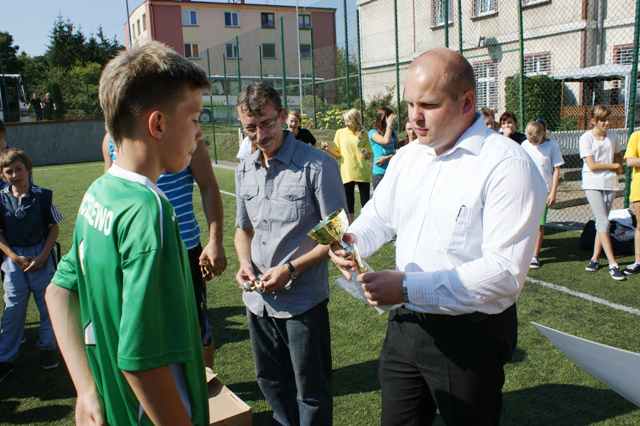 M. Stypczyński, F. Roguszka, D. Mikołajczyk,
 K. Chmura, S. Wiśniewski, D. Woźniak,
 R. Winkowski
(S.Wiśniewski-król strzelców,
K.Chmura-najlepszy bramkarz)
Piłka ręczna dziewcząt
 III m. Mistrzostwa Gminy Kcynia
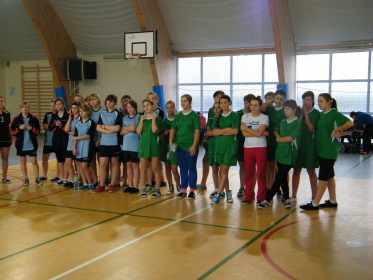 L.Paszkiet, Z.Nowak, M.Stypczyńska, 
P. Stypczyńska, K. Stypczyńska,
 P.Grodzińska, D.Kalinowska, D.Cieżak
Piłka koszykowa chłopców
 I m. Mistrzostwa Gminy Kcynia
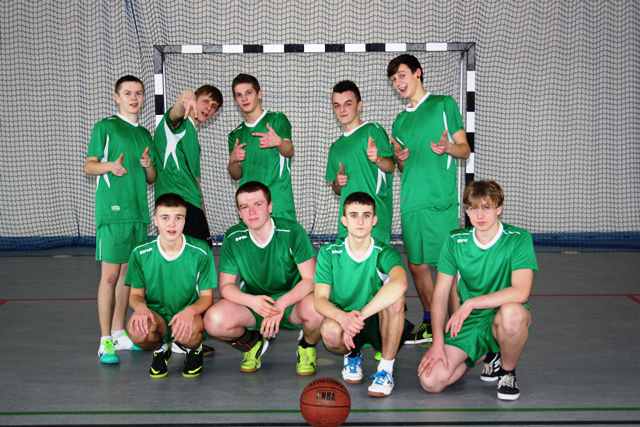 M.Gratkowski, H.Olszewski, A.Stypczyński, 
P.Stypczyński, J.Nowak, P.Kubiak,
 R.Giza, M.Obremski, B.Waniak
Udział uczniów Zespołu Szkół w Mycielewie 
w konkursach szkolnych i pozaszkolnych
w roku szkolnym 2012/2013
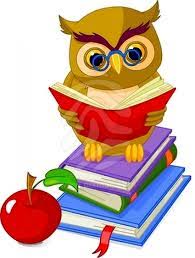 Konkursy zorganizowane przez Samorząd Uczniowski
 w I semestrze roku 2012/2013
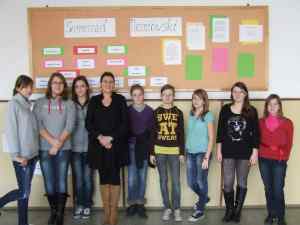 Udział uczniów w konkursach szkolnych 
w roku szkolnym 2012/2013 – I semestr
Zespół Szkół w Mycielewie
Udział uczniów w konkursach szkolnych cd.
Udział uczniów w konkursach pozaszkolnych w
 roku szkolnym 2012/2013 – I semestr
Zespół Szkół w Mycielewie
Sprawozdanie ze szkolnego etapu konkursów przedmiotowych
w Zespole Szkół w Mycielewie w roku szkolnym 2012/2013

W konkursach przedmiotowych organizowanych przez Kuratorium Oświaty w Bydgoszczy do etapu szkolnego przystąpiło: w SP 7 uczniów, natomiast w gimnazjum 36 uczniów. 
Do etapu rejonowego zakwalifikowali się:

konkurs z przyroda (SP):
Hotlaś Piotr– kl. VI    
  
konkurs z historii (Gim): 
Winkowska Martyna – kl. III a    
Stypczyńska Aleksandra – kl. III a  
         
konkurs z języka polskiego  (Gim):      
Martyna Winkowska – kl. III a 
Ziarnek Paulina – kl. IIIb
Kaleta Klaudia – kl. IIIa
Stypczyńska Aleksandra – kl. III a
                                              Do etapu wojewódzkiego zakwalifikowała się:
                                        Stypczyńska Aleksandra – kl. III a,  z j. polskiego
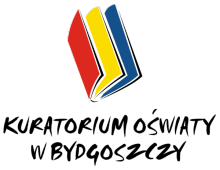 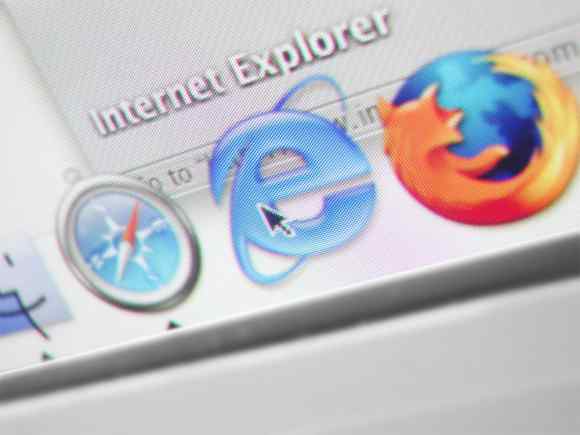 ZAPRASZAMY NANASZĄ STRONĘ INTERNETOWĄ
http://www.mycielewo.interman.com.pl/
Rafał Leśniarek